191; 191; 191
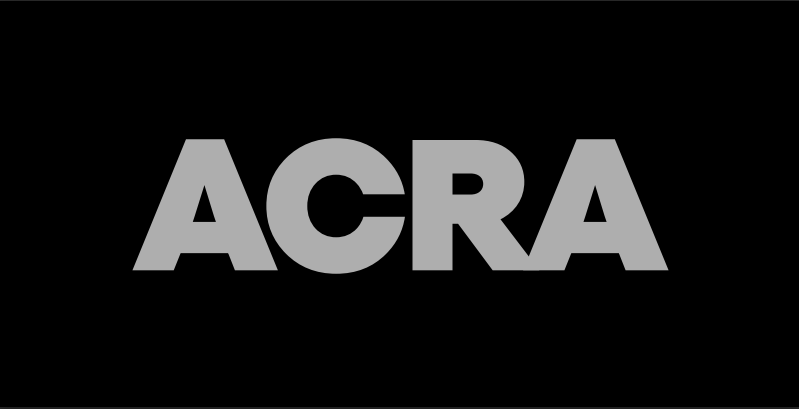 153; 38; 115
Symposium “Corporate transparency of Russian companies: 
current state and prospects of digitalization” 
December 5,  Moscow
166; 166; 166
128; 128; 128
89; 89; 89
38; 38; 38
113; 59; 83
Non-Financial Factors Influence on Credit Ratings
242; 204; 230
102; 102; 153
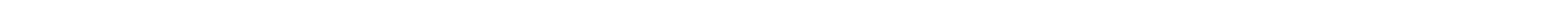 255; 241; 183
Analytical Credit Rating Agency (ACRA)
Maxim Khudalov
Senior Director – 
Head of  the Sustainable Development 
Risk Assessment Group
http://www.acra-ratings.com/
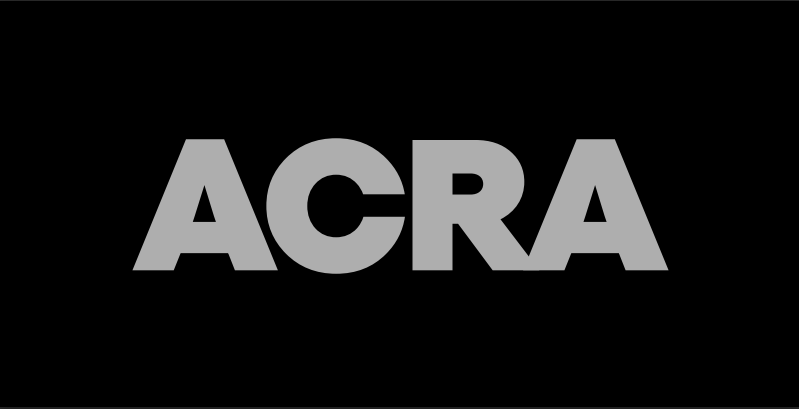 Non-Financial Factors Become More Popular among Investors and Regulators …
Number of companies publish non-financial reports. Why?
Many studies prove that ESG factors positively influence companies (operating in both  developing and developed economies) financial performance. Thus, integrating ESG factors can be beneficial for investment decision making.
Sustainable development is associated with long-term goals. Shareholders care about it, as ESG is an important source of corporate risk.
Regulators are also interested in ESG and many governments  encourage development of this field.
1
http://www.acra-ratings.com/
Source: MSCI, ACRA
[Speaker Notes: Correlation does not imply causation

Nonfinancial information is less well defined; it is simply the residual in the information provided to investors, after taking out the financial statements. There is a sense in which it, too, is ‘financial’ because it is relevant to a financial evaluation of the corporation by its investors. Indeed, it might be considered to be a leading indicator of numbers that might, in due course, be included in future financial statements. It is therefore ‘nonfinancial’ only in the sense that it is not currently recognised in the financial statements.


While it is true that the financial statements are grounded in events that have happened, and that expected future events are not recognised, it is also the case that the measurement of net assets concerns rights and obligations with respect to prospective economic benefits. Meanwhile, nonfinancial information includes reports on past performance and current position, and it is only partially concerned with projections into the future.

Information of non-financial performance is more forward looking than financial 

It is also not the case that nonfinancial information (as defined here) is synonymous with labels that imply transfer payments from shareholders to ‘make the world a better place’ – for example, ‘corporate philanthropy’ or ‘corporate social responsibility’. The focus on investors is a focus on the creation of economic value, no more and no less, and nonfinancial information is defined in that regard.

According to World bank’s research in 62% of related researches (2200) direct correlation btw ESG factors and financial performance of the company was found. And in 90% strictly positive relationship was found.
In US all listed companies are required to have non-financial reports. There is a special organization that develops and disseminates accounting standards (Sustainability Accounting Standards Board).
In 2018 BofA conducted a survey of institutional investments which shows that ESG factors saw the third biggest increase in usage for both long-term and short-term investors
Special standards, market infrastructure and products were developed in many emerging and advanced economies 
In Russia ??? (world bank paper)]
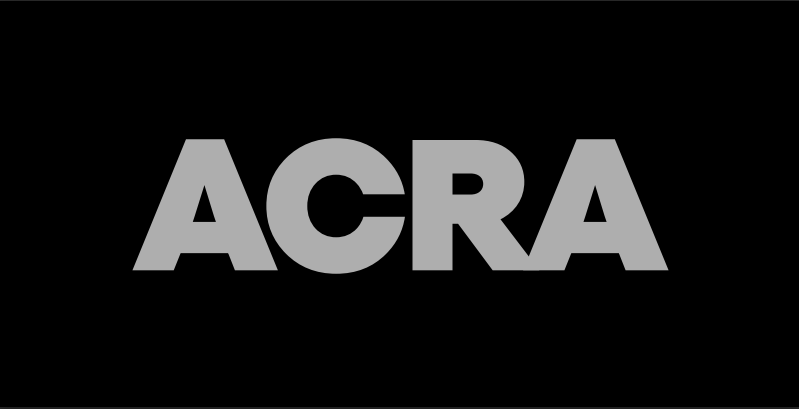 Overview of Researches Concerning ESG Influence on Company`s Performance
Recent research shows that approximately 90% of empirical studies (more than 2100) have found positive relationship between ESG factors and company’s financial performance.
2
http://www.acra-ratings.com/
Source: ACRA
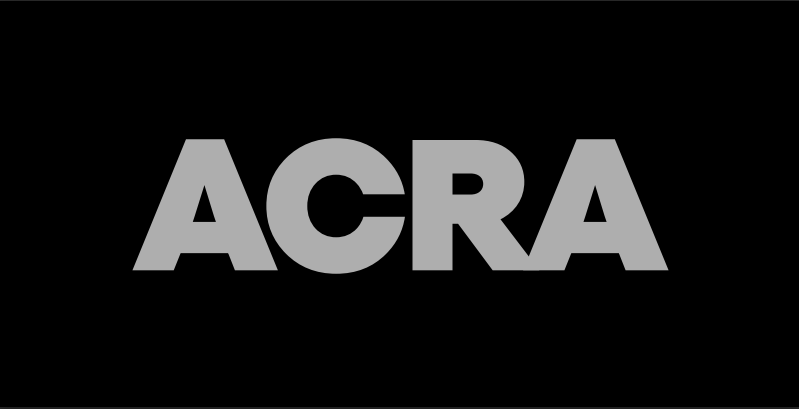 ESG: What Does It Mean and Who Use It?
ESG is only a subset of non-financial information. Nonfinancial reports typically also include data on business model, corporate strategy, risk management, and etc.
ESG factors do not include information related to the role of intellectual capital and intangible assets in the generation of economic value, which is an increasingly important aspect of nonfinancial information.
But ESG factors are also widely used. They are incorporated in ETFs and other indices, regulations, credit ratings, non-credit ratings, rankings, researches, and etc.
3
Source: ACRA, Oxford Saїd Business School
http://www.acra-ratings.com/
ACRA`s Methodology for Credit Ratings Assignment to Banks and Bank Groups Incorporates Factors Related to ESG
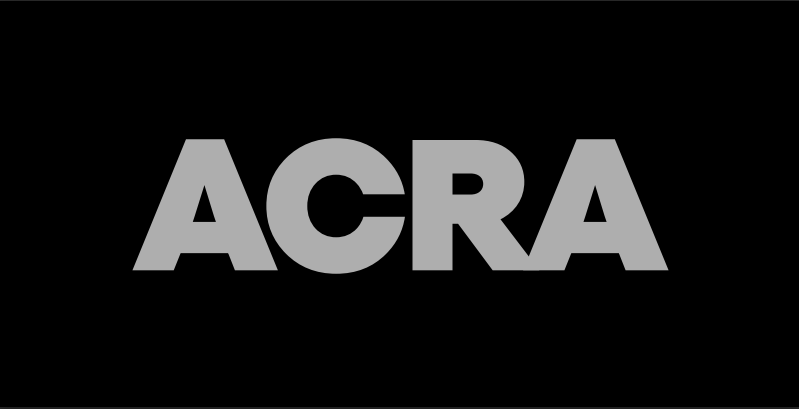 key business lines
competitive position
market share
brand power
client base stability
Franchise
business lines
efficiency and stability of income
concentration of activities along business lines
geographical presence
Diversification
Business profile 
(banks)
organizational structure
management competence, composition and long-term experience 
bottom line
corporate governance standards
Management quality
planning which market segments the bank will target
business lines it will pursue
goals it wants to achieve and ways to pursue those goals
Strategy
business reputations of owners and management
presence/absence of conflict between owners
degree of relatedness of the bank’s transactions to its owners’ businesses
disclosure of ownership down to the ultimate beneficiaries
Ownership structure and business reputation
4
http://www.acra-ratings.com/
Source: ACRA
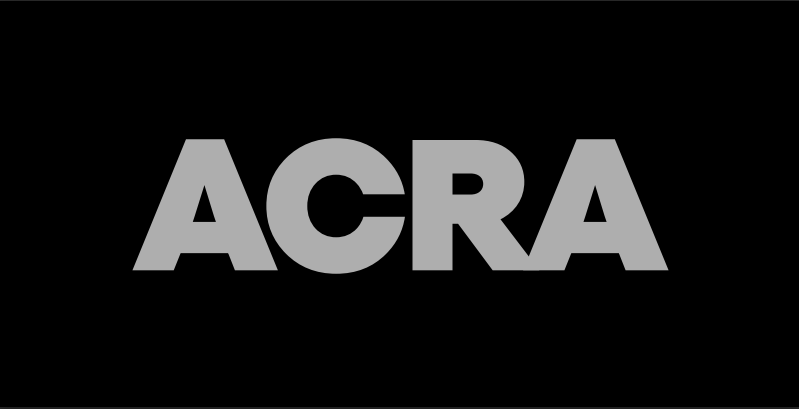 Higher Score on Social and Governance Factors Brings Higher Credit Rating for Banks*
Average credit rating
Average score on management quality, strategy, ownership structure and reputation for Russian banks rated by ACRA is around 5.
Generally, many Russian banks are characterized by low score on ownership structure. They  have a complex and non-transparent ownership structure (including usage of offshores).
Management quality, strategy quality and franchise increase with credit rating.
* Graph illustrates relationship between credit rating and average score for all ACRA’s banking clients. Single dot may represent more than one company.
5
http://www.acra-ratings.com/
Source: ACRA
ACRA`s Methodology for Credit Ratings Assignment to Non-Financial Corporations Incorporates Factors Related to ESG
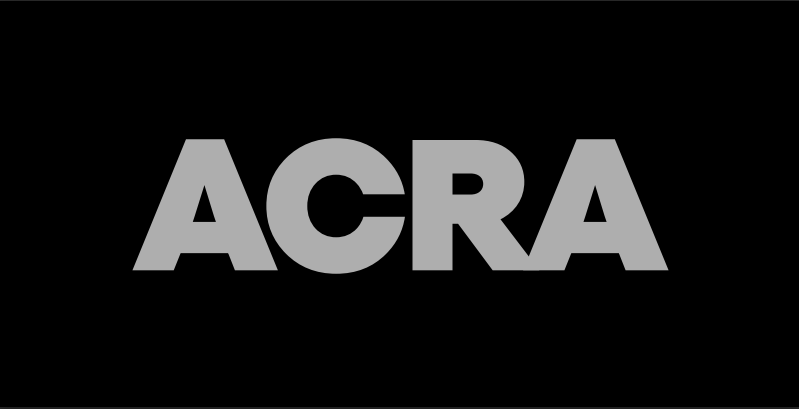 establish at least break-even enterprise in the long run 
capable of strengthening its market positions
assessing corporate objectives in accordance with strategic plans for future periods and retrospective data.
 risk appetite and risk correspondence
Management strategy
company's exposure to both financial (currency, interest rate, credit, and price risks, as well as liquidity risks) and technological and other risks
use of risk management instruments
Risk management
Corporate governance
(non-financial companies)
analysis of corporate governance structure
board of directors’ structure 
conflict of interest management
Management structure
complexity
transparency
clear cash concentration hubs
transactions with related parties
Group structure
consistency of accounting policies 
timely reporting and adequate disclosure
Financial transparency
6
http://www.acra-ratings.com/
Source: ACRA
[Speaker Notes: The corporate governance analysis is characterized by an increased influence of subfactors with a low assessment. Thus, the presence of any such subfactor can determine a relatively low assessment of the corporate governance factor as a whole, whereas the presence of a subfactor with high assessment is likely to have little impact on the factor assessment.]
Higher Score on Social and Governance Factors Brings Higher Credit Rating for NFCs*
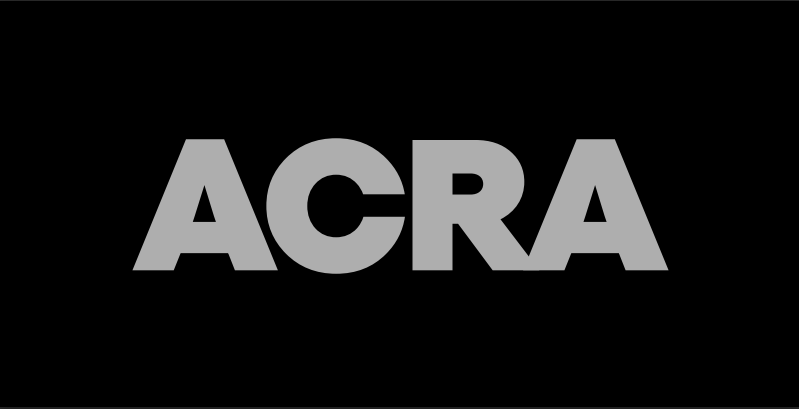 Average score on management quality, strategy, ownership structure and financial transparency for Russian nonfinancial companies rated by ACRA is around 6.
Scores on strategy and financial transparency are on average higher. Scores on management and group structure are lower. 
Industry specific factors influence (ex. some industries are generally more transparent – higher scores).
* Graph illustrates relationship between credit rating and average score for all ACRA’s nonfinancial clients. Single dot may represent more than one company.
D
7
Source: ACRA
http://www.acra-ratings.com/
ESG Disclosure: International Practices
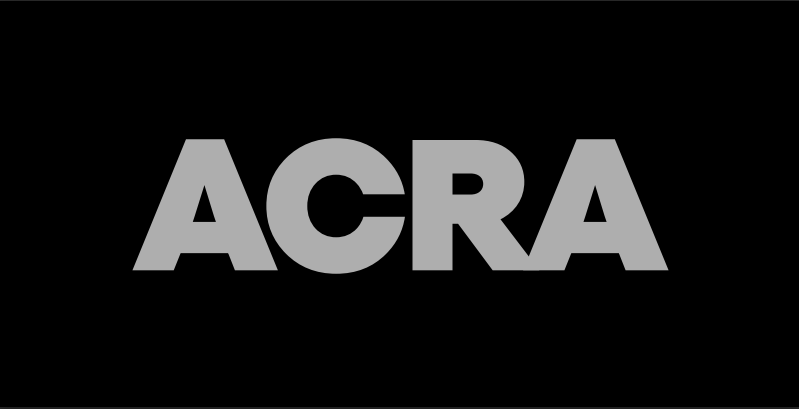 Most countries have regulation tools for non-financial reporting.
Europe is leader in terms of overall number of instruments.
Environmental reporting regulation is more widespread in USA. General regulation approach on ESG disclosure is being debated. There are many environmental legislative acts in place.
UK: listed companies should provide public ESG reports. 
Canada has reporting requirements only for several industries.
Asia pays more attention to corporate social reporting regulations.
China plays leading role in Asia-Pacific Region. By 2020 disclosure of non-financial information will become obligatory for companies listed on Chinese exchanges.
Non-financial reporting in Brazil is among listing requirements for banks, financial institutions and pension funds. 
CSR disclosure is mandatory for 500 biggest Indian companies (only social factors).
Non-financial reporting instruments by countries
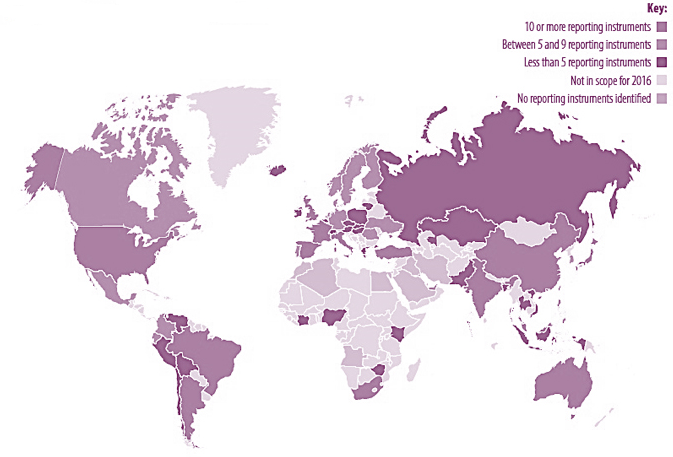 *Including publications of ESG information and other documents, which contain information about environmental pollution, corporate governance and social responsibility
Source: KPMG, Global trends in sustainability reporting regulation and policy
8
http://www.acra-ratings.com/
ESG Disclosure in Russia
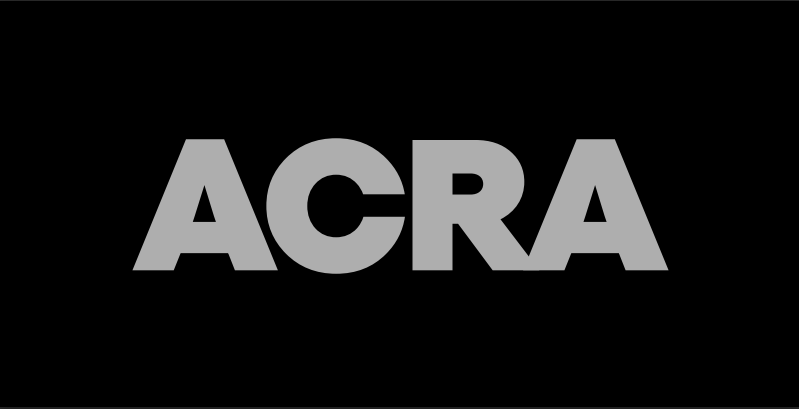 Small number of companies in Russia have non-financial reports which contain ESG information (74 in 2017).
Most of these companies are biggest in Russia and many of them are public. They can be interested in attracting foreign investments. 
Majority these companies represent  power (20%), metals & mining (19%) and oil & gas (18%) industries.
Companies from these industries usually have harmful effects on ecology and may have hazardous working conditions.
* Companies which do not have sustainability reports but whose annual reports contain ESG and other nonfinancial information are included.
Source: ACRA, Russian Union of Industrialists and Entrepreneurs, Sustainability Disclosure Database
9
http://www.acra-ratings.com/
[Speaker Notes: In the world almost 2000 companies who have sustainability report

In contrast to financial statements, nonfinancial information is less well defined; it is simply the residual in the information provided to investors, after taking out the financial statements.
 Nonfinancial information tends therefore in practice to take the form of a ‘stakeholder demand’ approach to information rather than a theory-based one
The focus on investors is a focus on the creation of economic value, no more and no less, and nonfinancial information is defined in that regard. While it may be useful to a wide range of stakeholders, nonfinancial information is designed specifically for the benefit of investors.
ESG information is only a subset of nonfinancial information. It does not, for example, include information related to the role of intellectual capital and (unrecognised) intangible assets in the generation of economic value, which is an  increasingly important aspect of nonfinancial information.]
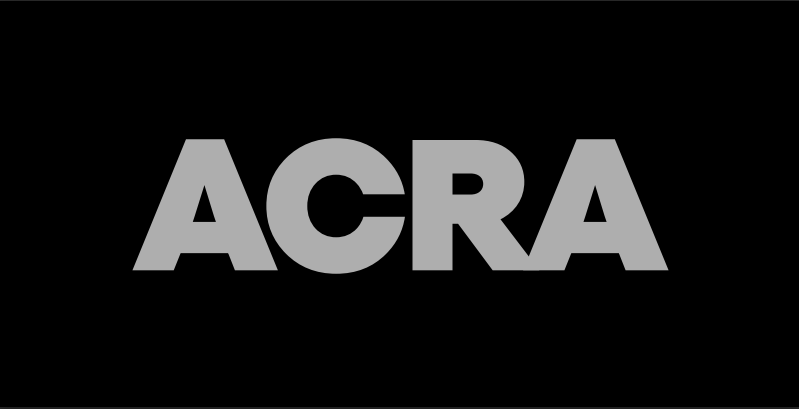 ESG Disclosure in Russia: Standards and Usage Problems
Approximately 65% of Russian companies which publish non-financial reports use GRI standards (either fully or partially). Some companies use ISO (Gazprom, Gazprom neft, Lukoil, Rushydro, RUSAL and etc.), HKEx KPI (RUSAL), AA1000 AccountAbility (Rushydro and etc.). 
These standards are not analogous to GAAP or IFRS. ESG standards are generally considered weak (not only in Russia) and it influences non-financial data:
reliability; 
consistency; 
comparability. 
There is an absence of mandatory nonfinancial reports. Also, companies voluntary decide on which data to report. In order to improve appearance of reports companies can report only favorable information and hide other data (“window dressing”). Thus, ESG data in reports may be positively biased. 
Need for alternative sources with adjusted and unified information, development of unified standards and expertise appears.
Source: ACRA, Russian Union of Industrialists and Entrepreneurs
10
http://www.acra-ratings.com/
[Speaker Notes: Swedish state-owned enterprises have to report according to GRI, while South African companies have to file an integrated report or explain why not.]
Risks for Russian companies in international markets in absence of non-financial disclosure regulation
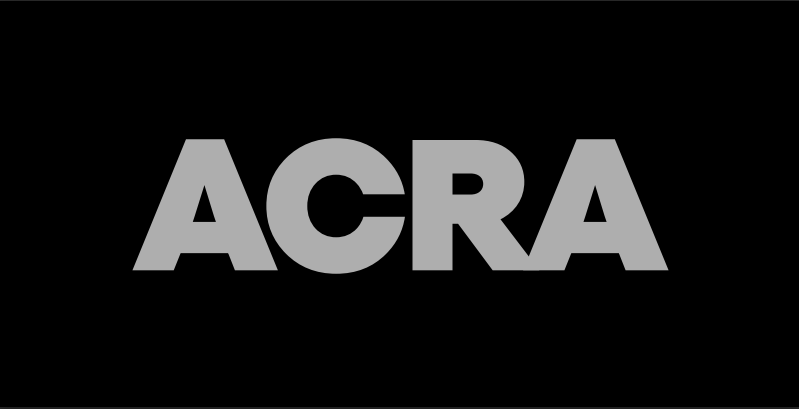 Major reasons for adopting standardized approach for preparation of non-financial reporting:
.Absence of standardized ESG reports may cause difficulties and misunderstanding in communications with investors focused on achieving sustainable development goals
for 34% of respondents non-financial indicators of company are crucial when deciding whether to invest*; 
65% highlighted importance of non-financial information when making investment decisions;
absence of unified approach leads to lower transparency and lower investment attractiveness.
Risk of non-recognition of certain ESG indicators by foreign regulators.
in European market, companies with more than 500 employees have to provide non-financial reports, otherwise they may face criminal prosecution;
in absence of unified approach foreign regulators can accuse Russian companies` executives of providing inaccurate reporting.
.Non-recognition risk may lead to adoption of some restricting measures, such as 
emission control along entire value chain;
need to satisfy environmental standards` requirements for entering new markets;
carbon taxes and carbon duties (especially for manufactures of high carbon footprint products).
Public opinion impact
environmental activists may demand closure of existing production facilities, which do not comply with environmental standards (closure of zinc plant in Vladikavkaz and inability to start production in aluminum plants in Krasnoyarsk and Novokuznetsk).
11
* E&Y estimates, 2018
http://www.acra-ratings.com/
Feasibility of gradual introduction of public non-financial reporting
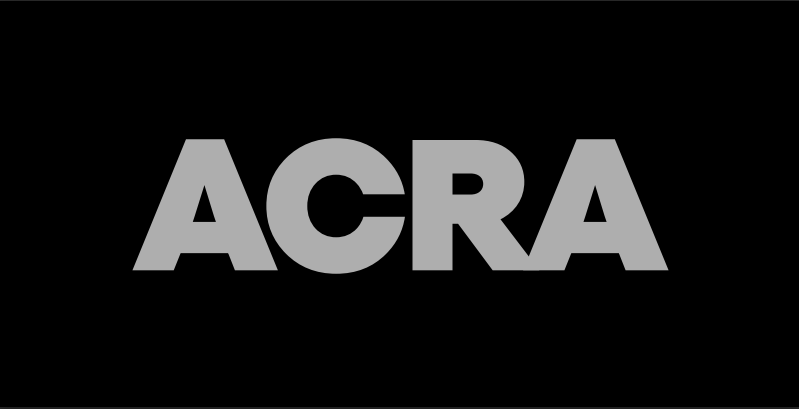 International practice
Current situation and prospects in Russia
Developing markets
Stock exchanges have contributed greatly to sustainability reporting by issuing non-financial disclosure guidelines (ex. Brazil, South Africa, India, and Singapore);
Voluntary non-financial reporting at initial stages of state regulation;
After a while voluntary reporting transforms in soft regulation;
EU experience 
Gradual process of non-financial requirements adoption: “Directive on disclosure of non-financial and diversity information” was approved in 2014, and only 4 years later (since 2018) non-financial reporting became mandatory for companies.
ACRA`s opinion: need for gradual transition to mandatory reporting;
Need to determine terms for mandatory non-financial reporting, depending on size of companies;
Shorter transition period for large companies (revenues higher than $24 bln, RBC-500 rating criteria);
Mechanism of including companies in special sector similar to sustainable development sector of Moscow Stock Exchange, which will allow them to receive preferences (ex. compensation for reporting costs or subsidizing rates).
12
http://www.acra-ratings.com/
Recent ACRA’s Research 
https://www.acra-ratings.com/research
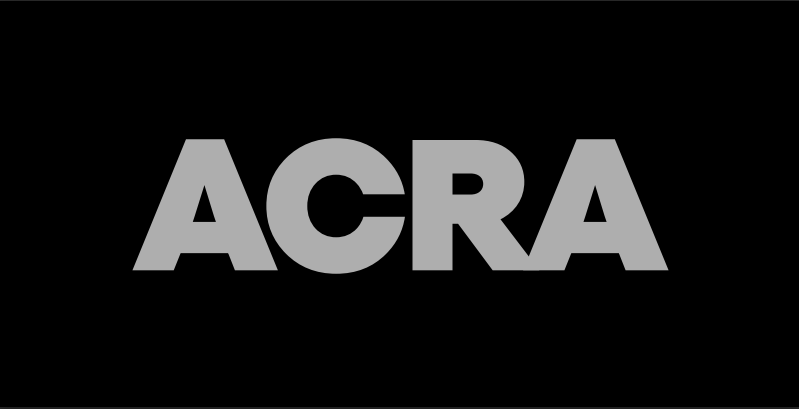 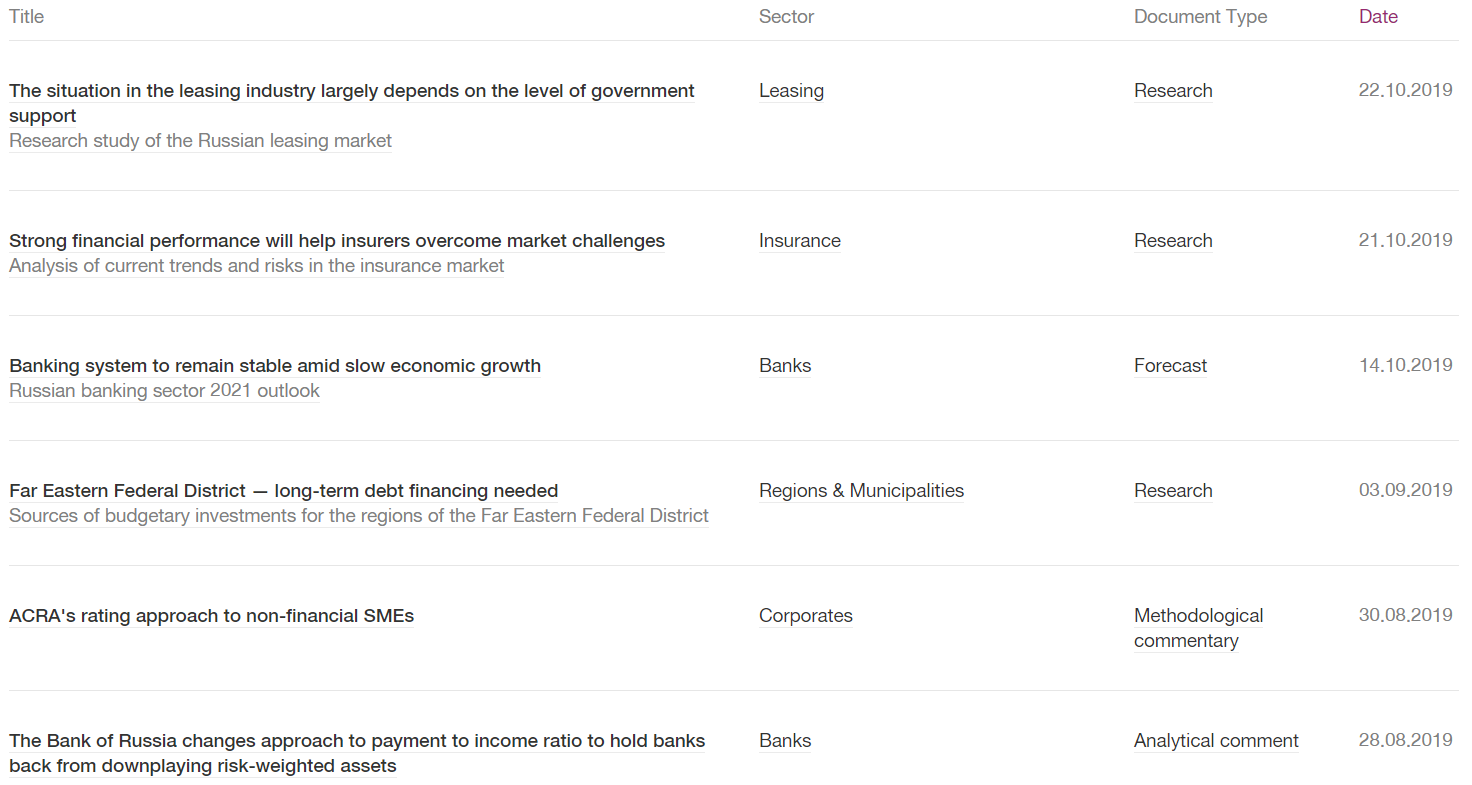 13
http://www.acra-ratings.com/
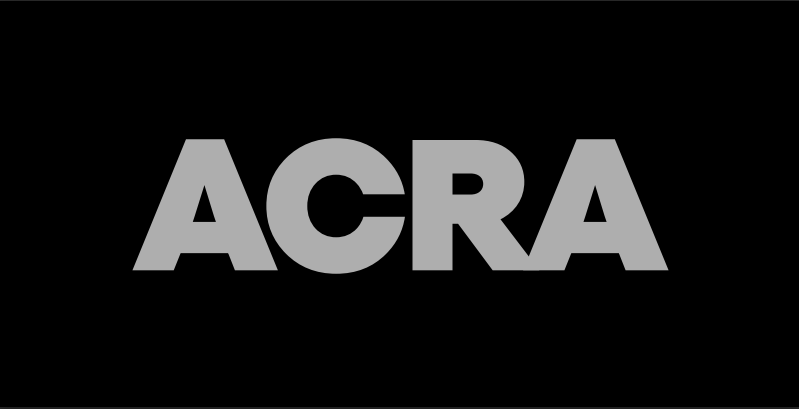 ACRA Trainings on Credit Analysis
ACRA sees its mission in developing best practices that provide the Russian financial market with basis for sustainable performance
ACRA’s expertise is unique in terms of its competences and profound understanding of credit risk
ACRA trainings are aimed at enhancing qualifications of financial market participants and building up efficiency of managerial and investment decision making
Fundamentals of credit analysis of banks and non-banking credit institutions (Open for enrollment, January 30-31, 2020) 
Forecasting in credit analysis. Course 1: macroeconomic and industry forecasting fundamentals (Open for enrollment, February 6-7, 2020)
Fundamentals of credit analysis of regional and municipal authorities (Open for enrollment, February 12-13, 2020)
Forecasting in credit analysis. Course 2: practical aspects of economic modeling (Open for enrollment, April 7-8, 2020)
Fundamentals of structured finance deals analysis(Open for enrollment, May 20-21, 2019) 
Advanced analysis of structured finance deals(Open for enrollment, June 15-16, 2020)
Corporate credit analysis fundamentals (Open for enrollment, June 23-24, 2020)
For more information and enrollment, please contact
Maksim Ivakaev, Manager
maksim.ivakaev@acra-ratings.ru+7 495 139 04 80, ext. 164
14
http://www.acra-ratings.com/
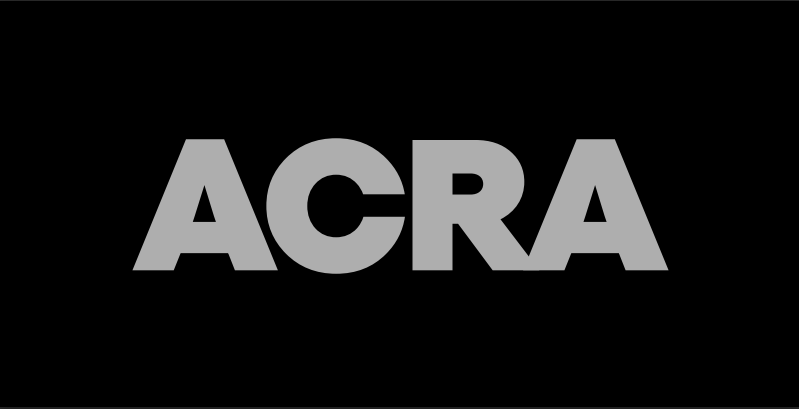 Contact Details
Russian website: www.acra-ratings.ru
English website: www.acra-ratings.com



General Contacts:		           		On Cooperation Issues:
info@acra-ratings.ru				Head of the Business Development Directorate
+7 495 139 04 80				Natalia Suslennikova  
Sadovnicheskaya emb., 75			natalia.suslennikova@acra-ratings.ru
Moscow, 115035, Russia 			 +7 495 139 04 80, ext. 148
 
Regulatory Affairs & Compliance:		Credit Ratings Methodology:
Head of Compliance and Internal Control		Director – Head of Methodology
Alexander Kuzmin				Vladimir Snorkin
alexander.kuzmin@acra-ratings.ru                               vladimir.snorkin@acra-ratings.ru
+7 495 139 04 80, ext. 137                                          +7 (495) 139 04 80, ext. 184
ACRA Rating Agency
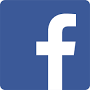 15
http://www.acra-ratings.com/
191; 191; 191
153; 38; 115
Disclaimer
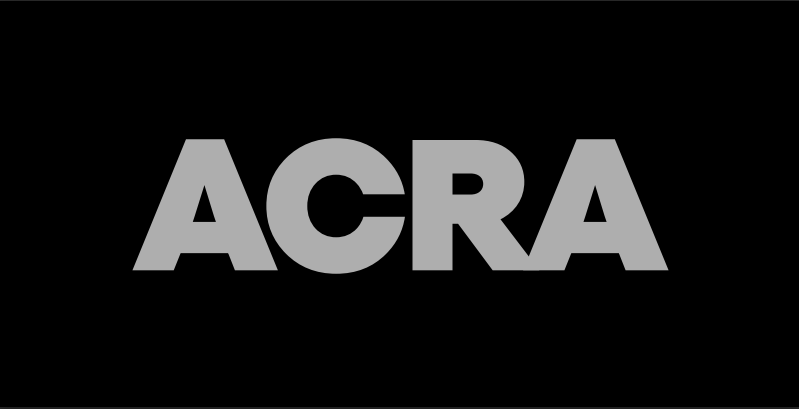 166; 166; 166
(С) 2019
Analytical Credit Rating Agency (Joint-Stock Company), ACRA (JSC)
75, Sadovnicheskaya embankment, Moscow, Russia
www.acra-ratings.com

The Analytical Credit Rating Agency (ACRA) was founded in 2015, with its 27 shareholders representing major Russian corporate and financial institutions and its authorized capital exceeding RUB 3 bln. ACRA’s main objective is to provide the Russian financial market with high-quality rating products. Methodologies and internal documents of ACRA are developed in compliance with Russian legislation and with regard to global rating industry best practices.
The provided information, including, without limitation, credit and non-credit ratings, rating assessment factors, detailed credit analysis results, methodologies, models, forecasts, analytical reviews and materials, as well as other information placed on the ACRA website (further referred to as Information), coupled with the ACRA website software and other applications, are intended for information purposes only. Information must not be modified, reproduced or distributed by any means, in any way or form, either in whole, or in part, in marketing materials, as part of public relations events, in news bulletins, in commercial materials or reports without prior written consent from, and reference to, ACRA. Any use of Information in violation of these requirements or the law is prohibited.
ACRA credit ratings reflect ACRA’s opinion about the ability of a rated entity to meet its financial obligations or about the credit risk of individual financial obligations and instruments of a rated entity at the time of publication of the relevant Information.
Non-credit ratings reflect ACRA’s opinion about certain non-credit risks assumed by interested parties interacting with a rated entity.
The assigned credit and non-credit ratings reflect all material information pertaining to a rated entity and known by ACRA (including the information received from third parties), the quality and reliability of which ACRA considers appropriate. ACRA shall not be responsible for the accuracy of information provided by clients or relevant third parties. ACRA does not audit or otherwise verify the provided data and shall not be held responsible for their accuracy and completeness. ACRA conducts rating analysis of information provided by customers using its own methodologies, with the texts thereof available on ACRA’s website – www.acra-ratings.com/criteria.
The only source that reflects the latest Information, including the one about credit and non-credit ratings assigned by ACRA, is ACRA’s official website – www.acra-ratings.com. Information is provided on an "as is" basis.
Information shall be considered by users exclusively as ACRA’s statement of opinion and must not be regarded as advice, recommendation or suggestion to buy, hold or sell securities or other financial instruments of any kind, nor shall it be viewed as an offer or advertisement. 
Neither ACRA, nor its employees and persons affiliated with ACRA (further referred to as the ACRA Parties) provide any direct or implied guarantee expressed in any form or by any means regarding the accuracy, timeliness, completeness or applicability of Information for making investment and other decisions. ACRA does not act as a fiduciary, auditor, investment or financial advisor. Information must be regarded solely as one of the factors affecting an investment decision or any other business decision made by any person who uses ACRA’s information. It is essential that each of such persons conduct their own research and evaluation of a financial market participant, as well as an issuer and its debt obligations that may be regarded as an object of purchase, sale or possession. Users of Information shall make decisions on their own, involving their own independent advisors, if they deem it necessary.
ACRA Parties shall not be responsible for any action taken by users based on Information provided by ACRA. ACRA Parties shall under no circumstances be responsible for any direct, indirect or consequential damages or losses resulting from interpretations, conclusions, recommendations and other actions taken by third parties and directly or indirectly connected with such information.
Information provided by ACRA is valid only as of the date of preparation and publication of materials and may be amended by ACRA in the future. ACRA shall not be obliged to update, modify or supplement Information or inform anyone about such actions, unless the latter was recorded separately in a written agreement or is required by legislation of the Russian Federation.
ACRA does not provide advisory services. ACRA may provide additional services, if this does not create a conflict of interest with rating activities.
ACRA and its employees take all reasonable measures to protect all confidential and/or material non-public information in their possession from fraud, theft, unlawful use or inadvertent disclosure. ACRA provides protection of confidential information obtained in the course of its business activities as required by legislation of the Russian Federation.
128; 128; 128
89; 89; 89
38; 38; 38
113; 59; 83
242; 204; 230
102; 102; 153
255; 241; 183
16